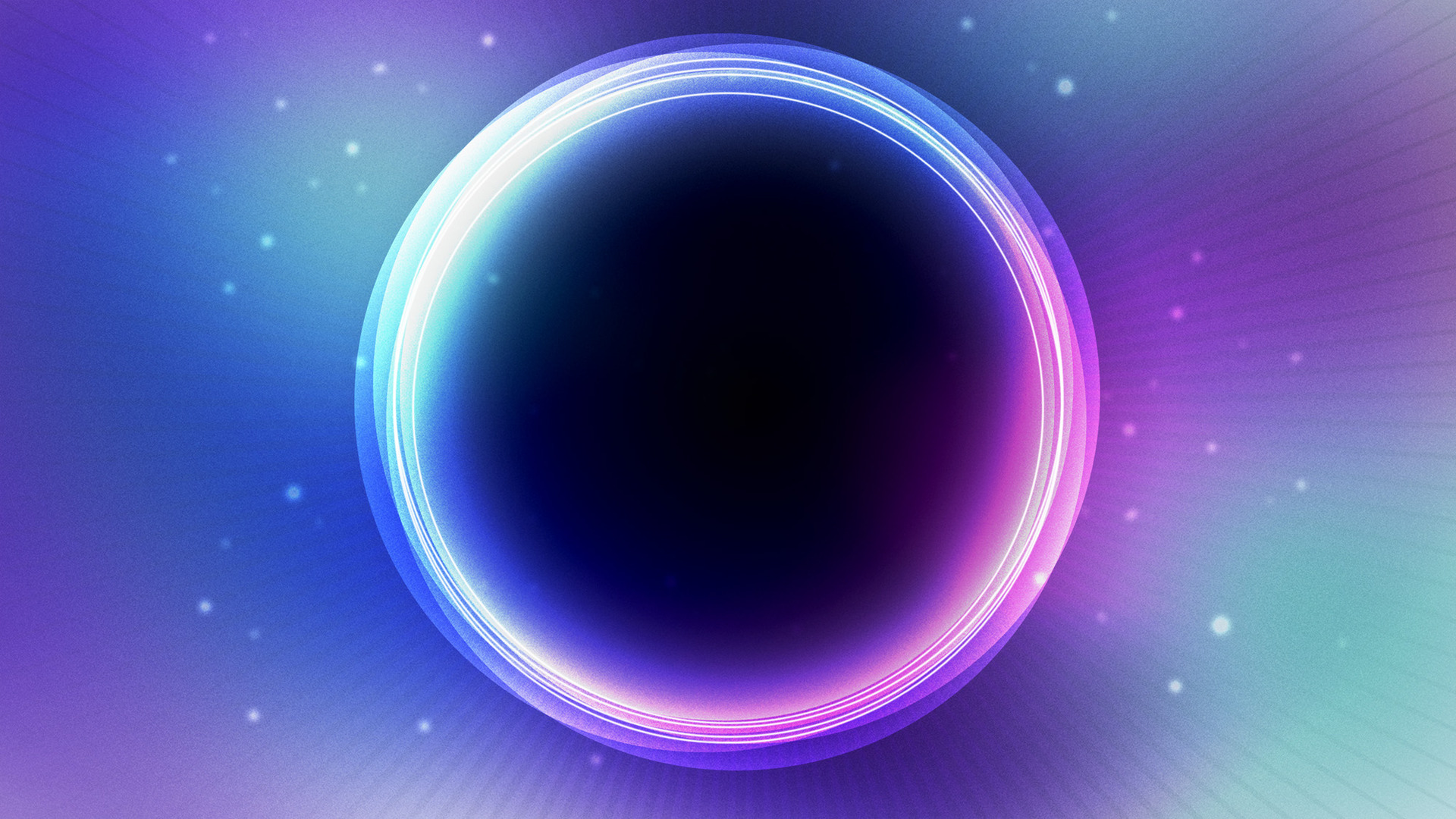 called to BECOME
2 Peter 1.4
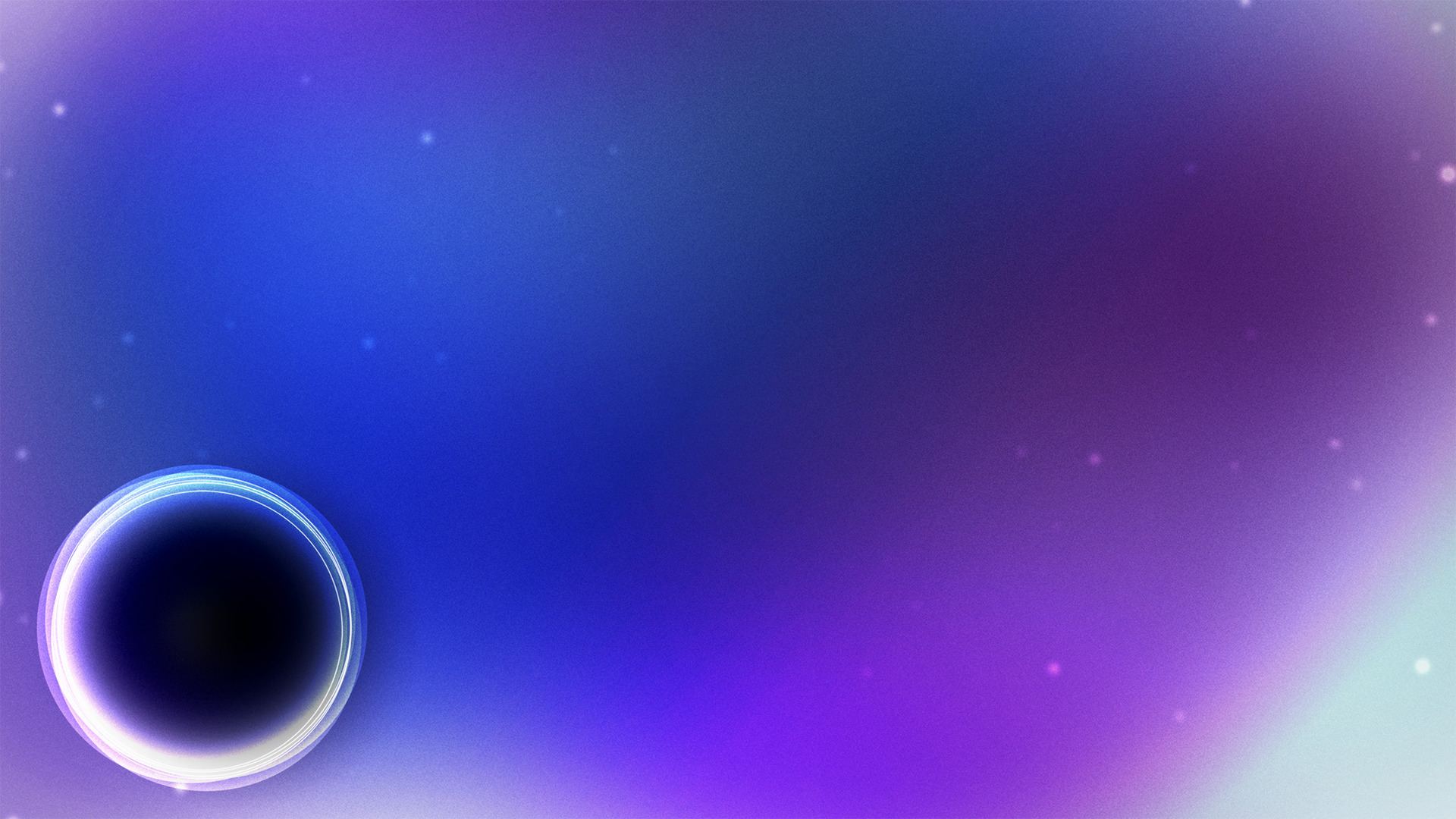 “Now for this very reason also, applying all diligence, in your faith supply moral excellence, and in your moral excellence, knowledge, and in your knowledge, self-control, and in your self-control, perseverance, and in your perseverance, godliness, and in your godliness, brotherly kindness, and in your brotherly kindness, love.” 
(2 Peter 1:5–7, NASB95)
called to BECOME
2 Peter 1.4
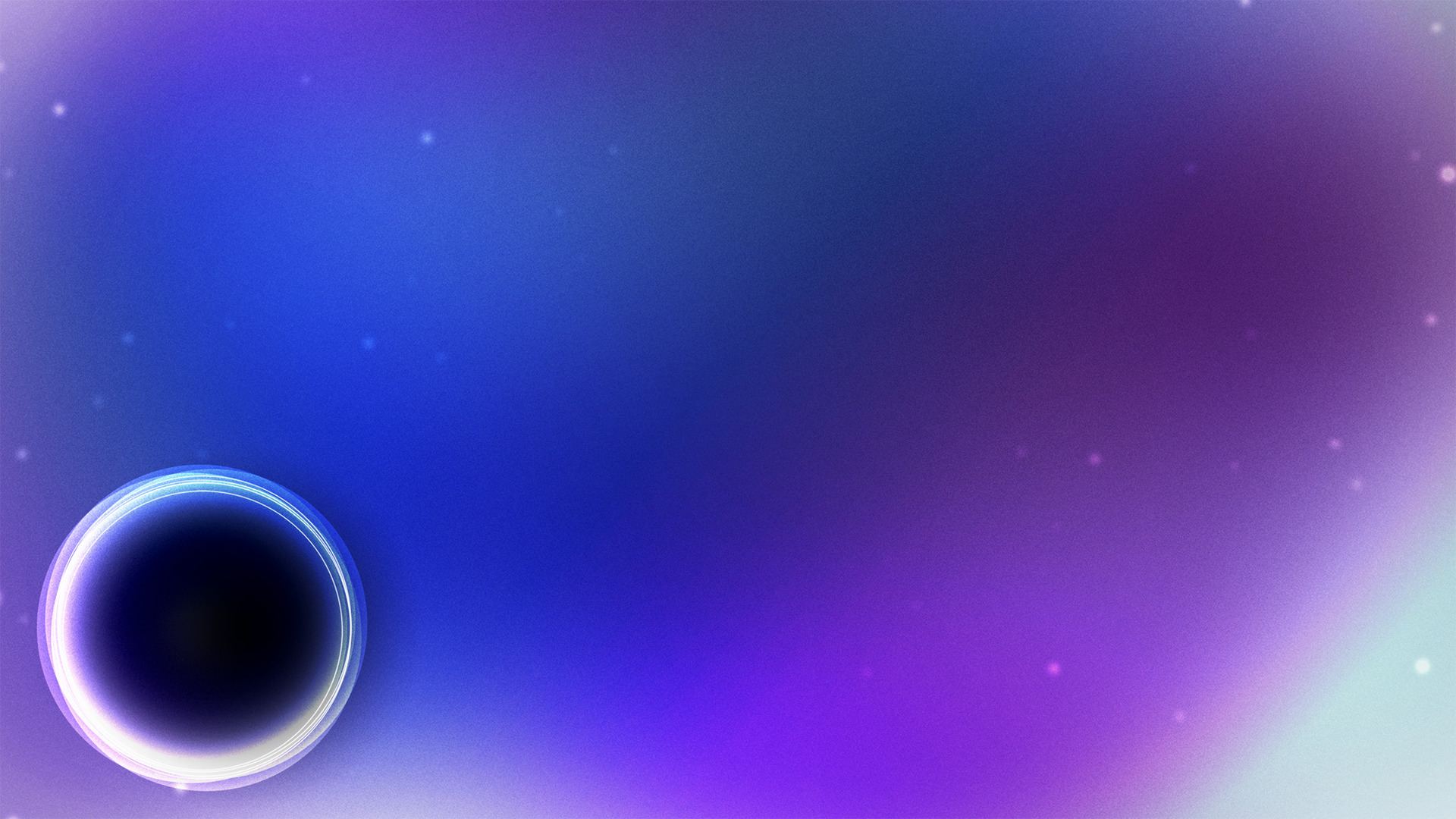 “Now for this very reason also, applying all diligence, in your faith supply moral excellence, and in your moral excellence, knowledge, and in your knowledge, self-control, and in your self-control, perseverance, and in your perseverance, godliness, and in your godliness, brotherly kindness, and in your brotherly kindness, love.” 
(2 Peter 1:5–7, NASB95)
called to BECOME
2 Peter 1.4
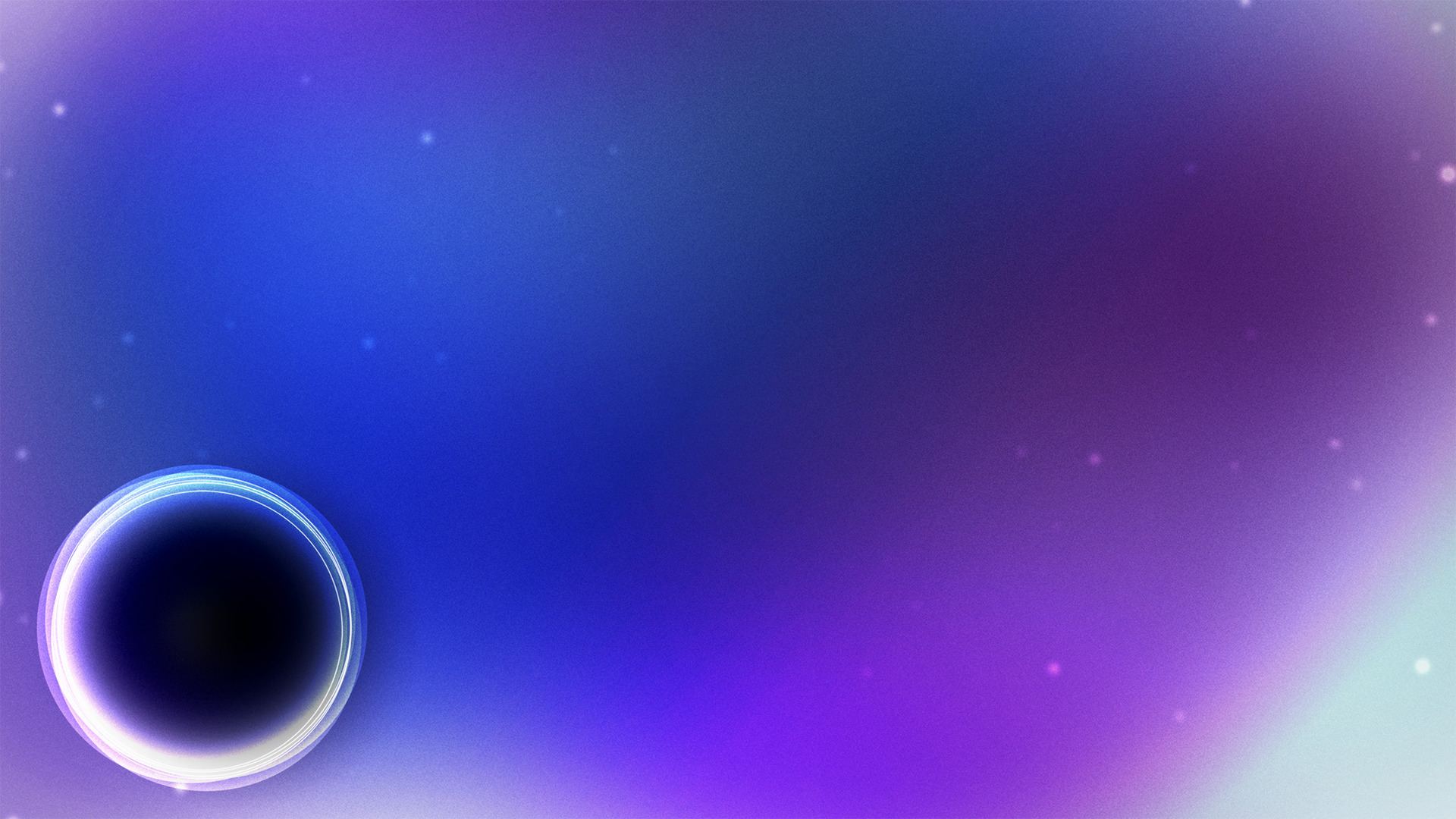 “Just because we have the means to know everything, doesn’t mean everything we know is worth knowing.” - John Meachem
knowledge
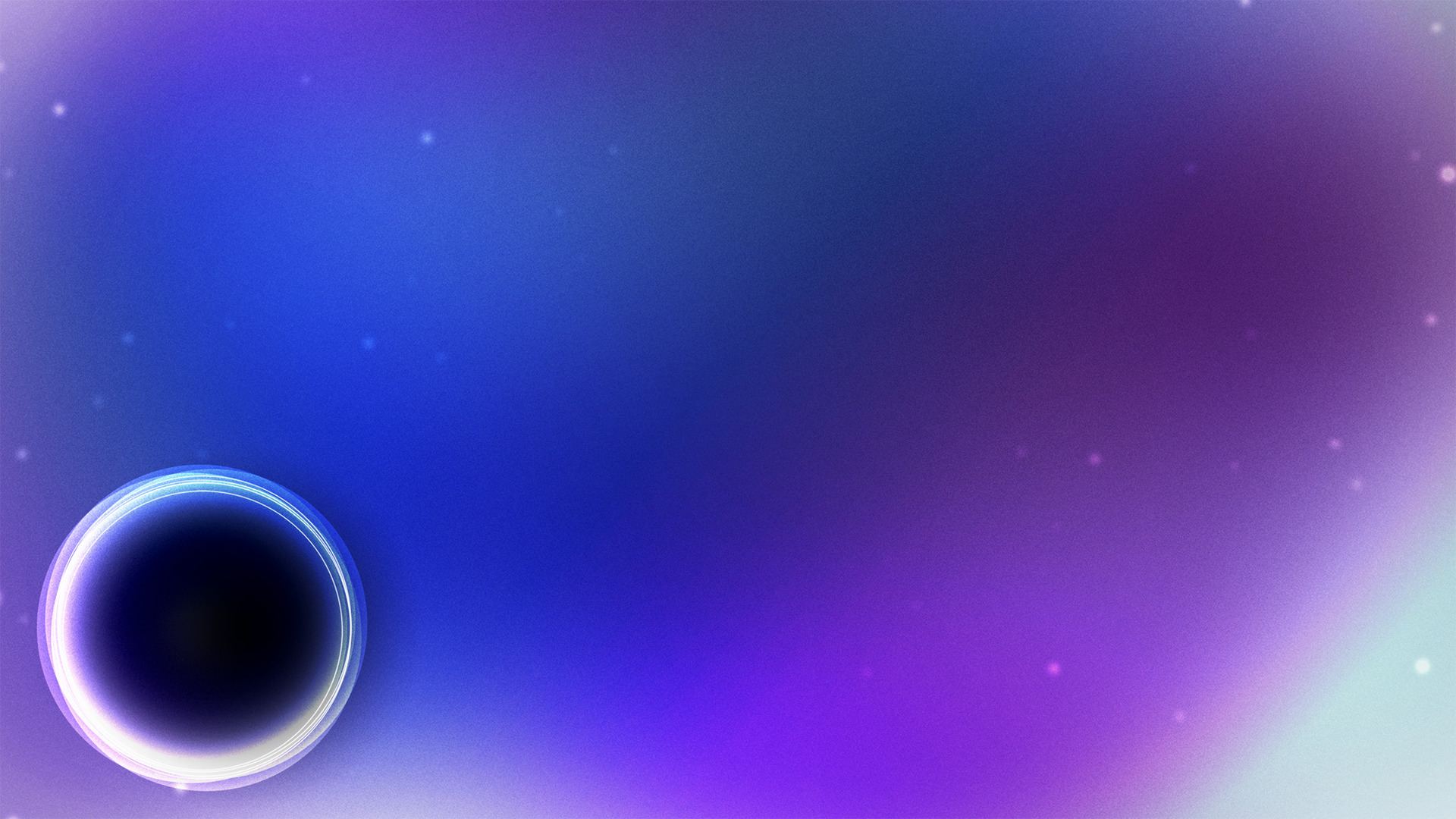 He is holy (1Peter 1.15-16)
He is love (1John 4.8-11)
He is faithful (Hebrews 10.23)
He is a consuming fire (Hebrews 12.28-29)
True Knowledge Is To Know God
knowledge
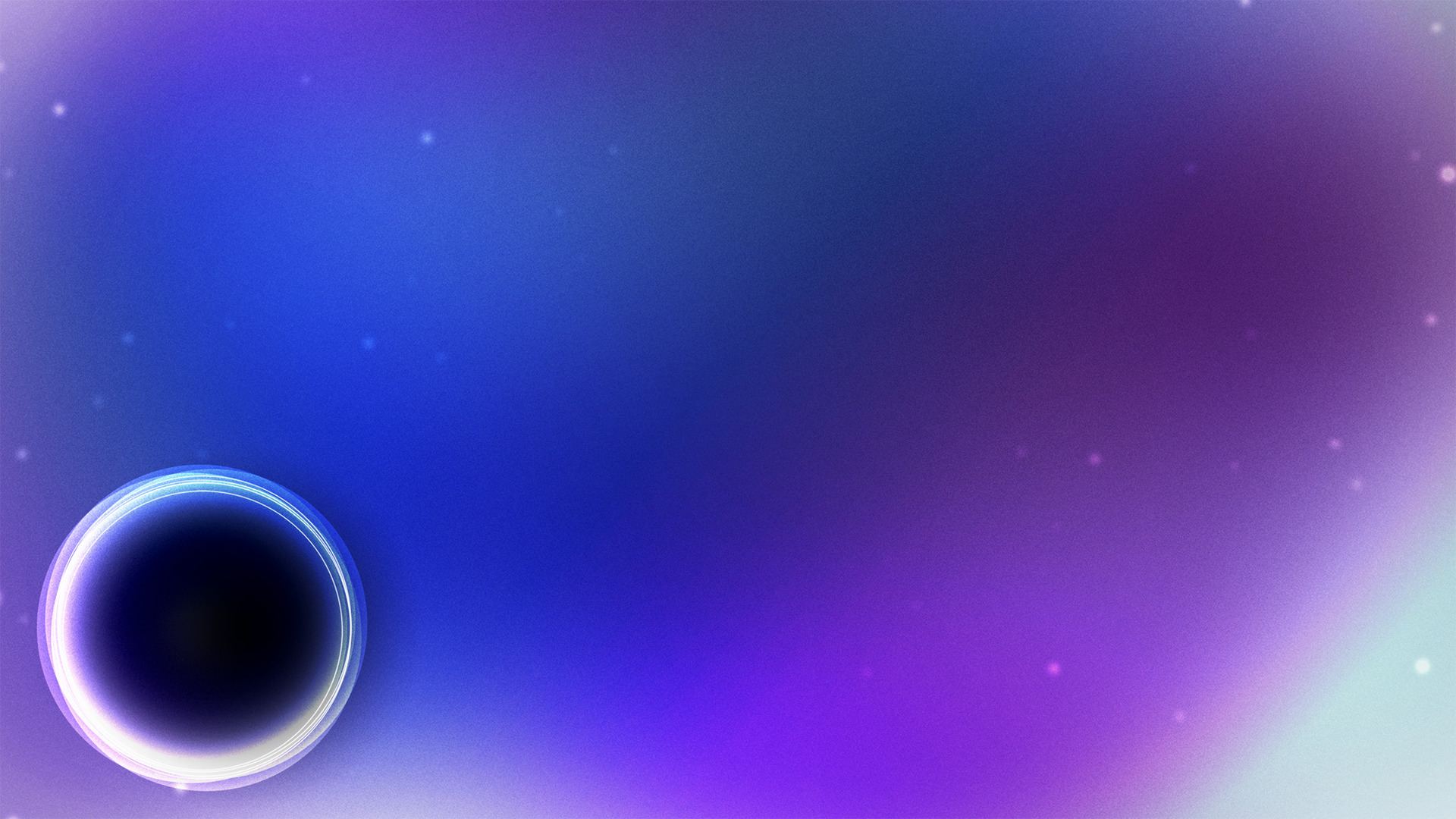 “Now for this very reason also, applying all diligence, in your faith supply moral excellence, and in your moral excellence, knowledge, and in your knowledge, self-control, and in your self-control, perseverance, and in your perseverance, godliness, and in your godliness, brotherly kindness, and in your brotherly kindness, love.” 
(2 Peter 1:5–7, NASB95)
called to BECOME
2 Peter 1.4
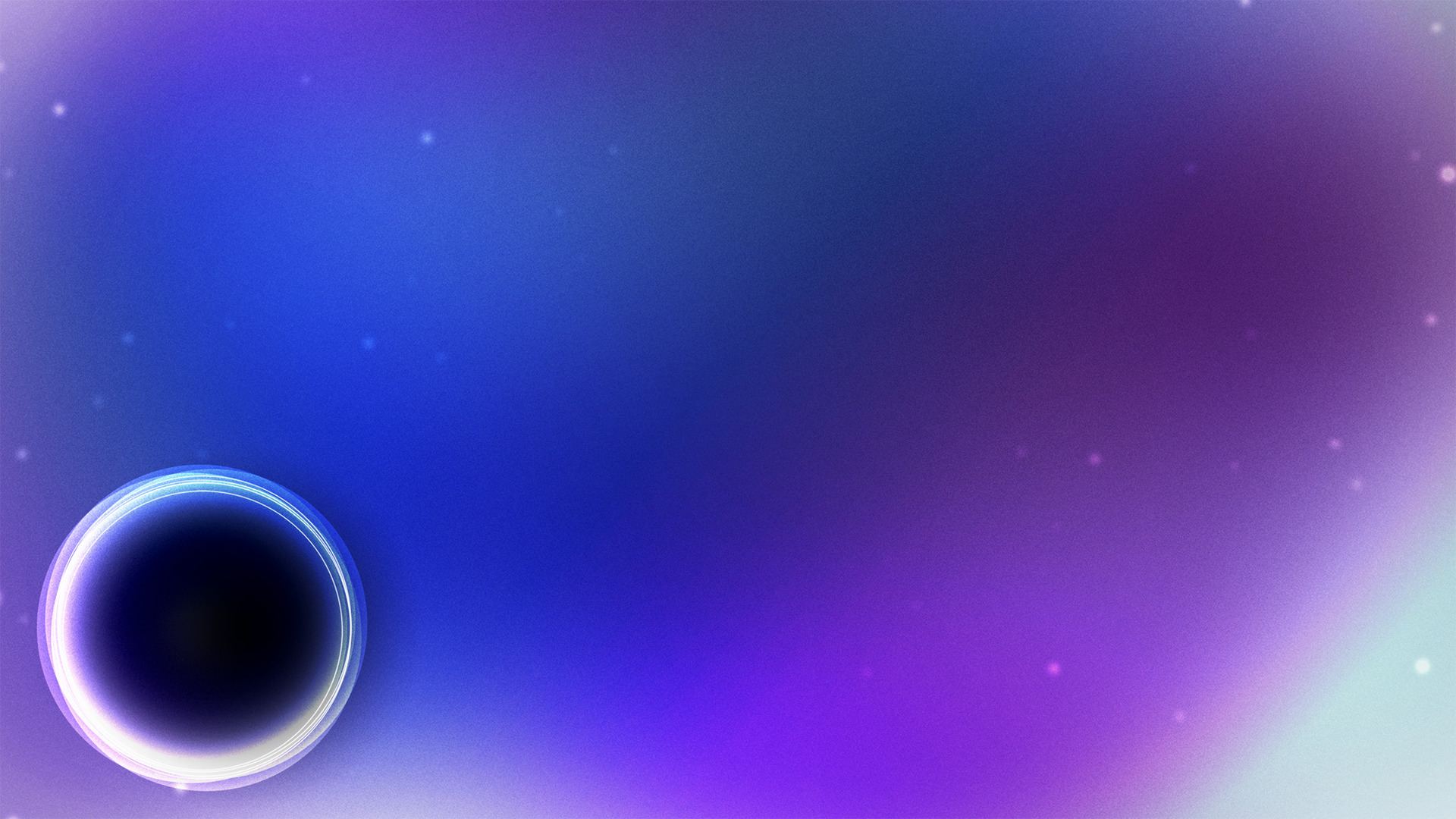 “But some days later Felix arrived with Drusilla, his wife who was a Jewess, and sent for Paul and heard him speak about faith in Christ Jesus. But as he was discussing righteousness, self-control and the judgment to come...”” 
(Acts 24:24–25, NASB95)
self-control
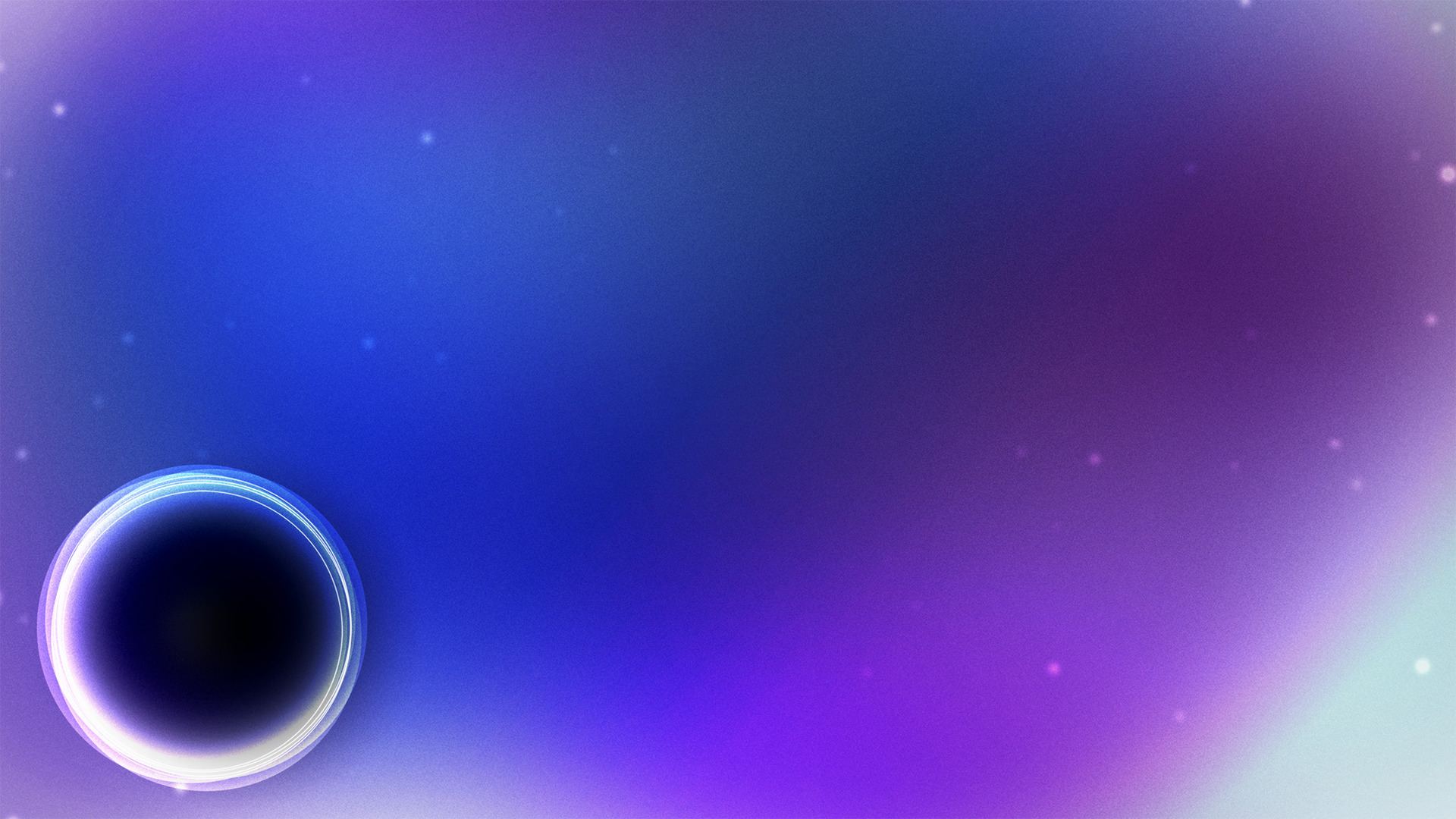 He is holy (1Peter 1.15-16)
He is love (1John 4.8-11)
He is faithful (Hebrews 10.23)
He is a consuming fire (Hebrews 12.28-29)
self-control